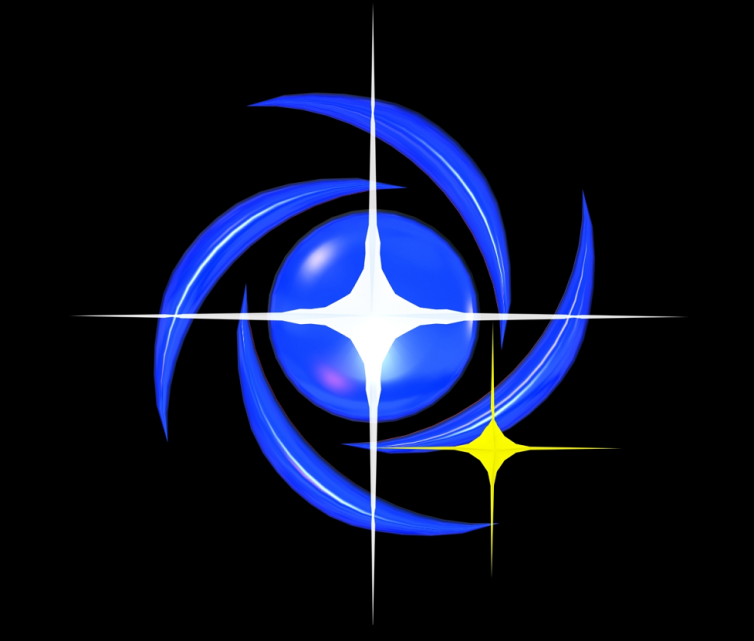 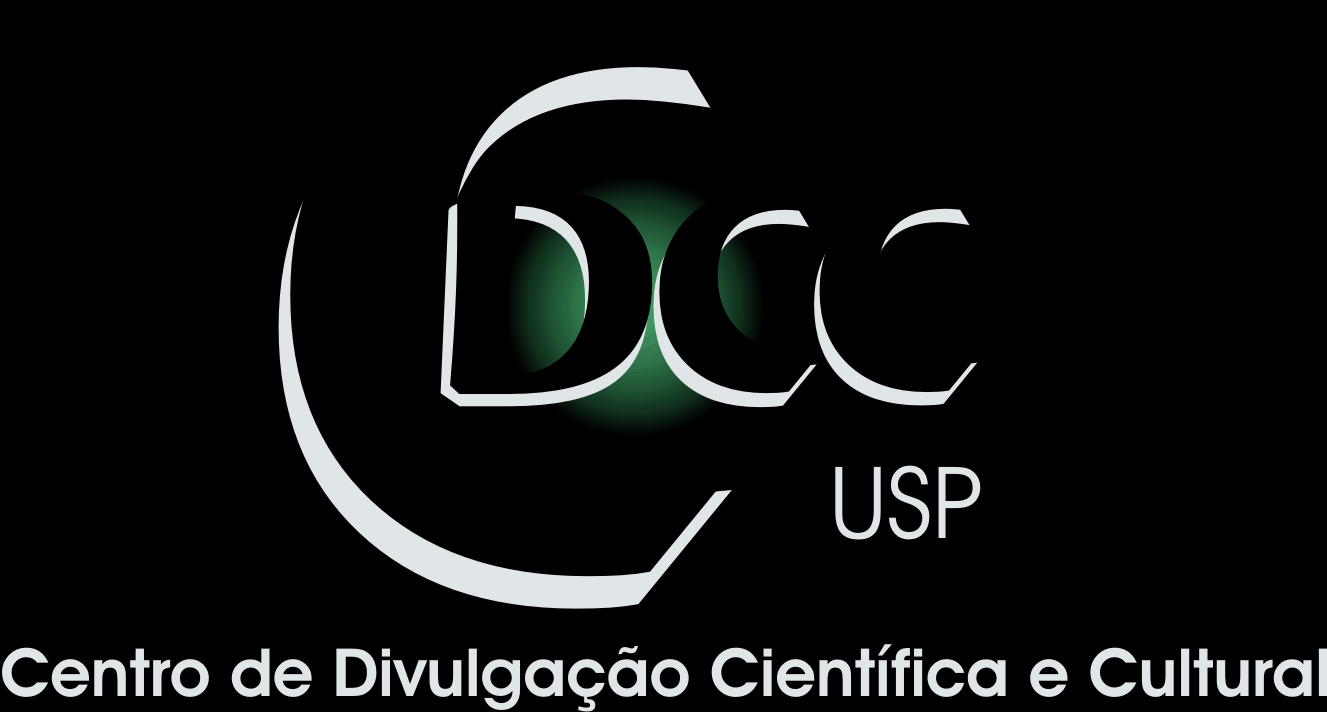 Centro de Divulgação da Astronomia
Observatório Dietrich Schiel
Os Equinócios
Tamara Galindo Ferlin
Imagem de fundo: céu de São Carlos na data de fundação do observatório Dietrich Schiel (10/04/86, 20:00 TL) crédito: Stellarium
O horizonte e os pontos cardeais
Lado onde o Sol se põe
S
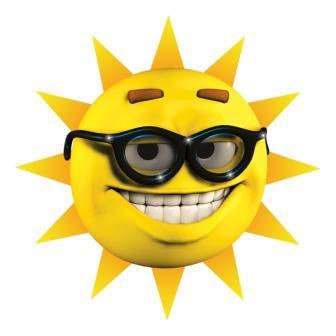 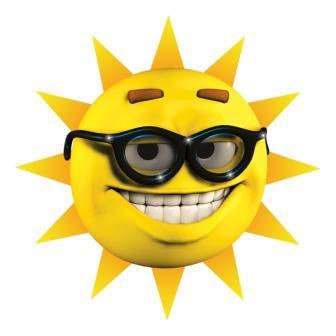 L
O
Lado onde o Sol nasce
N
Crédito da imagem do Sol: http://wwwdevinin.blogspot.com
[Speaker Notes: Ao observarmos o céu, podemos ter a nítida impressão de que todo ele é uma enorme redoma que nos envolve . Qualquer que seja a nossa posição na superfície da Terra, temos ainda essa impressão. Isso nos sugere uma esfera imaginária envolvendo a Terra, da qual somente "vemos'' uma parte - a que se encontra acima do horizonte - designamo-a como Abóboda Celeste. Os astrônomos chamam essa esfera imaginária de Esfera Celeste. A Esfera Celeste é, portanto, uma esfera imaginária, de raio arbitrário, na qual se encontram projetados todos os corpos celestes.
A fim de localizar a projeção dos corpos celestes sobre a Esfera Celeste, precisamos de um sistema de coordenadas apropriado. Considerando que nossa esfera imaginária é concêntrica com a Terra, podemos utilizar um sistema tal como o proposto para localização de observadores sobre a superfície da Terra.]
O Zênite e o Nadir
Zênite
S
L
O
N
Nadir
[Speaker Notes: elementos da Esfera Celeste

Zênite , é o termo técnico que designa o ponto interceptado por um eixo vertical traçado a partir da cabeça de um observador(localizado sobre a superfície terrestre) e que se prolonga até a esfera celeste. O ponto(sobre a esfera celeste) traçado por um eixo vertical de sentido oposto recebe o nome de nadir.]
O Meridiano
S
L
O
N
[Speaker Notes: Na astronomia, um meridiano é um grande circulo imaginário na esfera celeste que passa pelo polos celestes norte e sul. O meridiano equivalente a um determinado local que deve passar pelo zenite e nadir, estando contido na superfície da esfera celeste, e passando pelos polos celestes. Uma vez que o meridiano local é perpendicular ao movimento da Terra, as estrelas irão aparecer flutuando pelo meridiano local a medida que a Terra gira.]
Os Polos e Equador Celestes
Polo Celeste Sul (PCS)
L
S
N
O
Polo Celeste Norte (PCN)
[Speaker Notes: A esfera celeste parece girar em 23 h 56 min em torno do eixo da Terra, devido ao movimento de rotação da Terra. Na esfera celeste existem dois pontos que parecem não girar, o Polo Norte Celeste e o Polo Sul Celeste, que são projeções do eixo da Terra.

O céu parece desviar-se de leste para oeste, completando um circuito completo À volta do céu em 24 horas (Sideral). Este fenómeno é devido à rotação da Terra em torno do seu eixo. O eixo de rotação da Terra intercepta a Esfera Celeste em dois pontos. Estes pontos são os Pólos Celestes. À medida que a Terra roda, estes mantêm-se fixos no céu, e todos os outros pontos parecem rodar em torno deles. Os pólos celestes são também os pólos do Sistema de Coordenadas Equatoriais, o que significa que eles têm Inclinações de +90 e -90 graus (para os pólos celestes Norte e Sul, respectivamente).
O Pólo Norte Celeste tem aproximadamente as mesmas coordenadas atuais que a estrela brilhante que é a Estrela Polar.
equador Celeste: círculo máximo em que o prolongamento do equador da Terra intercepta a esfera celeste.
Polo Celeste Norte: ponto em que o prolongamento do eixo de rotação da Terra intercepta a esfera celeste, no hemisfério norte.
Polo Celeste Sul: ponto em que o prolongamento do eixo de rotação da Terra intercepta a esfera celeste, no hemisfério sul.]
A Eclíptica
Movimento anual!
L
S
N
O
[Speaker Notes: A elíptica é um grande circulo imaginário na esfera celeste através do qual o Sol parece se mover durante o decurso de um ano. Claro, é realmente a órbita da Terra à volta do Sol que provoca a mudança na direção aparente do Sol. A elíptica está inclinada em relação ao equador celeste em 23,5 graus. Os dois pontos em que a Elíptica cruza o Equador Celeste são conhecidos por equinócio.]
Polo Celeste Norte
♈
Eclíptica
Equador 
Celeste
Terra
♎
Polo Celeste Sul
[Speaker Notes: O Equador Celeste é um circulo grande imaginário na esfera celeste. O equador celeste é o plano fundamental do sistema de coordenadas equatorial, por isso é definido como o conjunto de pontos com Declinação de zero graus. É também a projeção do equador da Terra no céu.
O Equador Celeste e a eclíptica estão definidos a um ângulo de 23,5 graus no céu. Os pontos onde se interceptam são os equinócios da Primavera e do Outono.]
Rotação
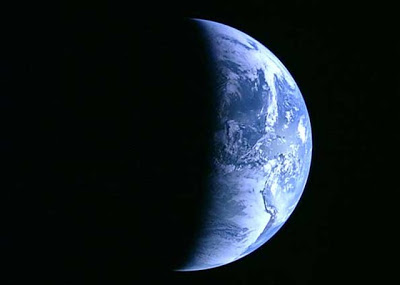 Translação
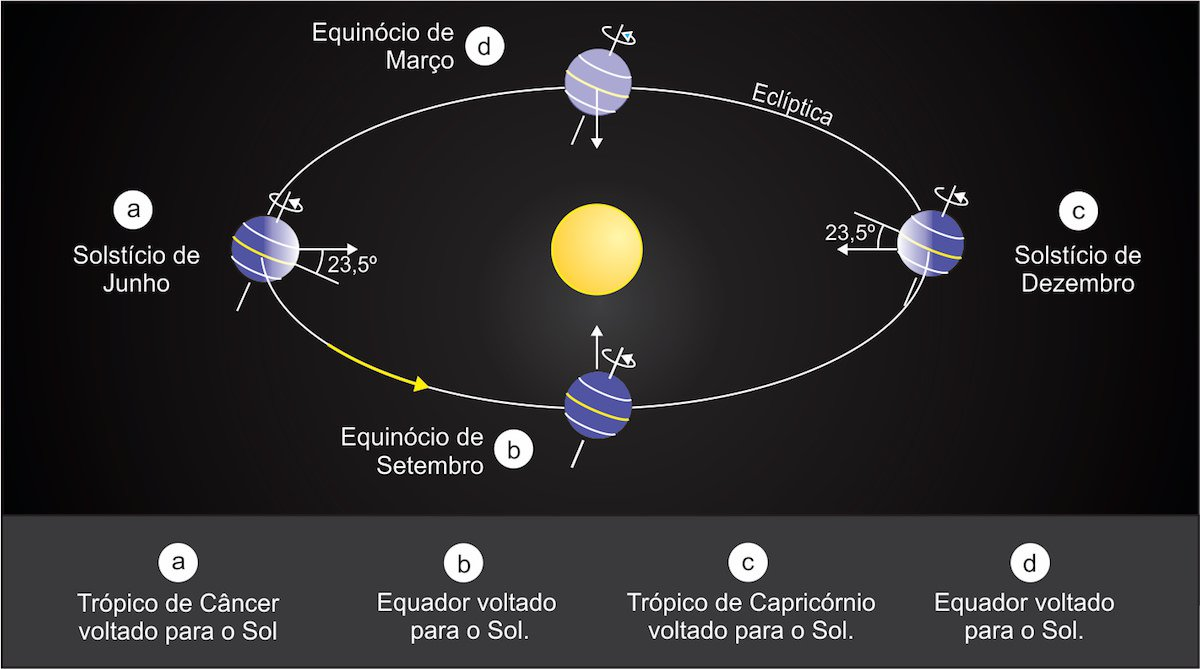 O movimento aparente do Sol ao longo das estações
Trajetória diária do Sol no começo do verão
PCS
L
S
N
O
PCN
[Speaker Notes: -]
Trajetória diária do Sol no começo da primavera ou outono
PCS
L
S
N
O
PCN
Trajetória diária do Sol no começo do inverno
PCS
L
S
N
O
PCN
As diferentes trajetórias diárias do Sol nas estações
começo do outono/
primavera
PCS
L
S
N
começo do verão
O
PCN
começo do Inverno
Solstício: Na astronomia, solstício (do latim sol + sistere, parado) é o momento em que o Sol, durante seu movimento aparente na esfera cesleste. Equinócio: A palavra equinócio vem do latim, aequus (igual) e nox (noite), e significa "noites iguais", ocasiões em que o dia e a noite duram o mesmo tempo.
As estações no ano, vistas da Terra
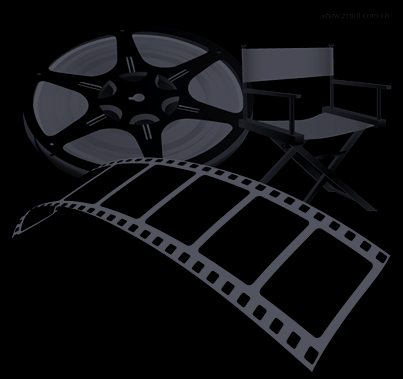 [Speaker Notes: file:///F:/aula-3-estacoes-do-ano/sunmotions.html

Stellarium]
As estações do ano, vistas do espaço
[Speaker Notes: file:///F:/aula-3-estahttp://www.youtube.com/watch?v=Qejc-mAObgwcoes-do-ano/eclipticsimulator.html]
As estações do ano: quando acontecem?(para quem mora no hemisfério sul da Terra)
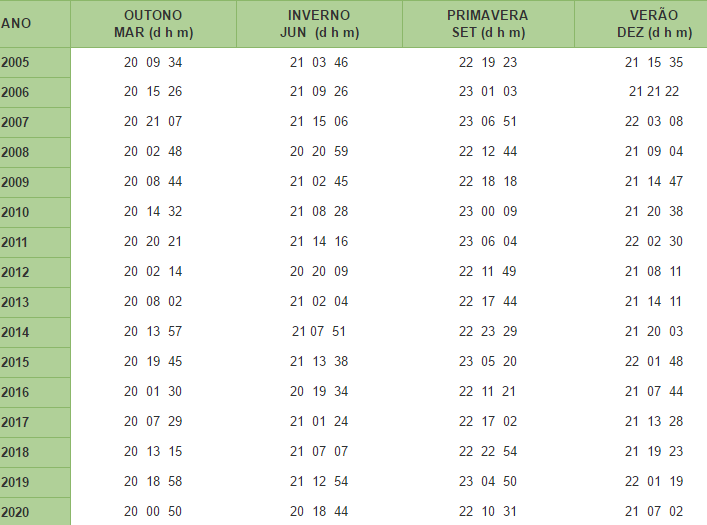 Créditos
Material baseado pelo André Luiz da Silva
Applets:  http://www.cdcc.usp.br/cda/NAAP%20-%20Nebraska-Lincon/astroUNL/index.html